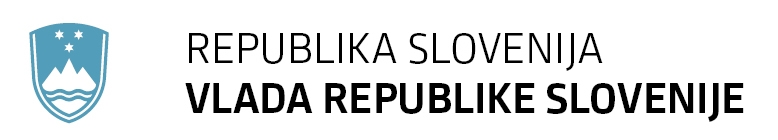 Predstavitev vladnega strateškega projekta:Spodbujanje razvoja socialnega podjetništva, zadružništva in ekonomske demokracije
25.3. 2016
Nova Gorica
[Speaker Notes: This template can be used as a starter file for presenting training materials in a group setting.

Sections
Sections can help to organize your slides or facilitate collaboration between multiple authors. On the Home tab under Slides, click Section, and then click Add Section.

Notes
Use the Notes pane for delivery notes or to provide additional details for the audience. You can see these notes in Presenter View during your presentation. 
Keep in mind the font size (important for accessibility, visibility, videotaping, and online production)

Coordinated colors 
Pay particular attention to the graphs, charts, and text boxes. 
Consider that attendees will print in black and white or grayscale. Run a test print to make sure your colors work when printed in pure black and white and grayscale.

Graphics, tables, and graphs
Keep it simple: If possible, use consistent, non-distracting styles and colors.
Label all graphs and tables.]
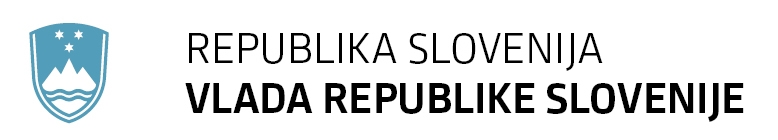 Cilj vladnega strateškega projekta je sektor SOCIALNE EKONOMIJE: socialnega podjetništva, zadružništva, tretjega sektorja (NVO) in invalidskih podjetij. v Sloveniji razviti na primerljivo EU raven. V desetih letih iz
0,7% delovnih mest in 1% BDP na
6,5% delovnih mest in 7% k BDP – povprečje 28 držav članic Evrospke unije.
[Speaker Notes: Give a brief overview of the presentation. Describe the major focus of the presentation and why it is important.
Introduce each of the major topics.
To provide a road map for the audience, you can repeat this Overview slide throughout the presentation, highlighting the particular topic you will discuss next.]
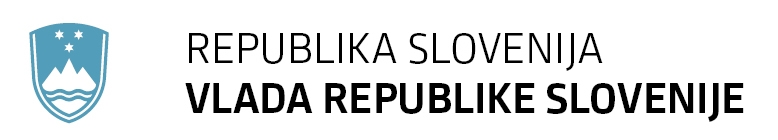 V sklopu vladnega stratešega projekta delujejo projekte skupine za: 1. Socialno podjetništvo2. Zadružništvo 3. Ekonomsko demokracijo4. Inštitucije znanja na področju socialne ekonomije5. Finančno podporno okolje 6. Prekarne oblike na trgu dela 7. Kreativne industrije 8. Invalidska podjetja in zaposlitvene centre
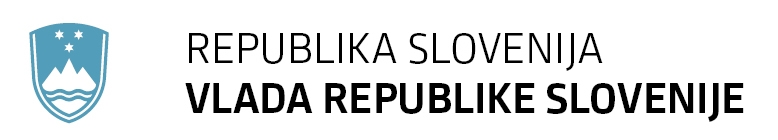 Aktivnosti: - Sistemska ureditev in integracija socialne ekonomije v vse ključne dokumente za pospeševanje podjetništva.- Umestitev socialne ekonomije v programske dokumente izvajanja Evropske kohezijske politike v Sloveniji v finančni perspektivi 2014-2020 
- Priprava sprememb Zakona o socialnem podjetništvu in Zakona o zadrugah

- Priprava Strategije razvoja socialne ekonomije in ekonomske demokracije od 2017 do leta 2027.
[Speaker Notes: This is another option for an overview using transitions to advance through several slides.]
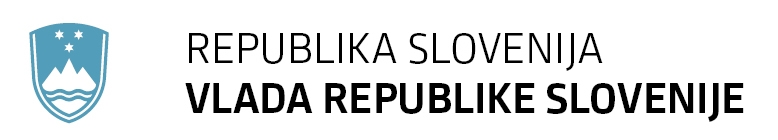 Aktivnosti: - Podpora vzpostavitvi podpornega okolja in mentorskih programov za socialna podjetja.

Podpora socialnim podjetjem v zagonski - start up fazi.

Podpora  “učnim” socialnim podjetjem za usposabljanje  ranljivih skupin na trgu dela (deficitarni poklici, ...)
Podpora izvajanju  progamov socialnega vključevanja in deinstitualizacije s strani socialnih podjetij

Podpora razvoju socialnega podjetništva na podeželju
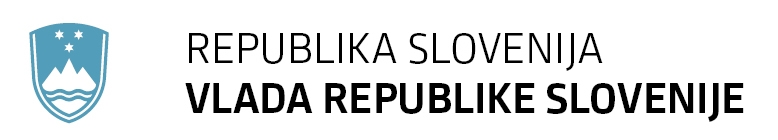 Aktivnosti: 
Oblikovanje finančnih instrumentov za socialna podjetja – dostop do kreditov za financiranje razvojne faze 

Sprememba Zakon o javnem naročanju – pridržana javna naročila za socialna podjetja

Promocija storitev in izdelkov socialnih podjetij s kampanjo “Kupujmo z družbenim učinkom”

Podpora vzpostavljanju zadružnim poslovnih modelov za razvoj poslovnih procesov višanja energetske in snovne učinkovitosti (energetske zadruge)
Področja razvoja socialnih podjetij
Potrošniške in prehranske zadruge: poštena trgovina, lokalna prehranska samooskrba, 
Storitvena socialna podjetja: socialno-varstveni programi, pomoč na domu, medgeneracijski centri, zdravstveno-oskrbovalna dejavnost,..
Stanovanjske zadruge: neprofitna najemna stanovanja..
Turistične zadruge: poslovno povezovanje lokalnih turističnih ponudnikov, trženje, racionalizacija poslovanja,..
Obrtniške in rokodelske zadruge: povezovanje za skupen nastop na trgu, …
Energetske zadruge – obnovljivi viri energije (sonce, voda, veter, biomasa)
Delavske zadruge – zagon zdravih jeder podjetij, delavski prevzemi podjetij,..
Mladinske zadruge – zaposlovanje mladih.
[Speaker Notes: Give a brief overview of the presentation. Describe the major focus of the presentation and why it is important.
Introduce each of the major topics.
To provide a road map for the audience, you can repeat this Overview slide throughout the presentation, highlighting the particular topic you will discuss next.]
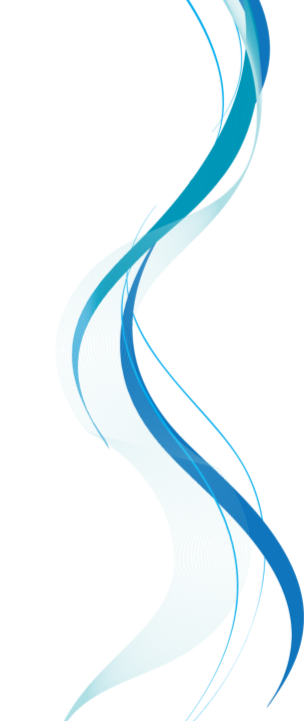 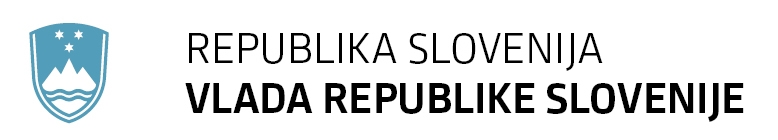 Hvala za pozornost !Tadej Slapnikdržavni sekretarKabinet predsednika Vlade RSGregorčičeva 251000 Ljubljana
M: 031 348 930
E: tadej.slapnik@gov.si